最後の一句
３年
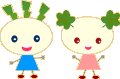 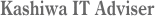 斬新
ざん　しん
工房
こう　ぼう
した
慕う
よ　ゆう
余裕
乏しい
とぼ
とう　 し
闘志
親睦
しん　ぼく
沖合
おき　あい
帆船
はん　せん
訴える
うった
奉行
ぶ　 ぎょう
暁
あかつき
丁寧
てい　ねい
貫通
かん　つう
詰める
つ
懐中
かい ちゅう
顧みる
かえり
伺う
うかが
趣味
しゅ　み
偽る
いつわ
執行
しっ　こう
控える
ひか
遣わす
つか
臆する
おく
陳情書
ちんじょうしょ
憎悪
ぞう
お
徹夜
てつ　や
恩赦
おん　しゃ
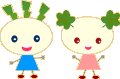 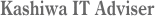